@futuregencymru
Sesiwn heddiw
Ynglŷn â'r Ddeddf
Dyletswyddau cyfreithiol
Nodau Llesiant, y Pum Dull o Weithio a Dangosyddiol Cenedlaethol
BGC a Chynlluniau Llesiant 

Ein gwaith gyda’r Sector Gwirfoddol 
Cydweithio 
Rhai enghreifftiau
Cyflwyniad i'r Ddeddf a rôl Swyddfa Comisiynydd Cenedlaethau'r Dyfodol
Yn gryno, mae’r Ddeddf
Yn gosod dyletswydd ar gyrff cyhoeddus penodol i gyflawni datblygiad cynaliadwy – dim dewis, rhwymedigaeth ac mae'n defnyddio diffiniad eang o Ddatblygiad Cynalidwy 

Gosod gweledigaeth a 'chamau' i gyrraedd Cymru well 'Y Gymru a Garem’

Creu system gyflenwi: Nodau, amcanion, ffyrdd o weithio​

Sefydlu system olrhain a rheolaethau er mwyn sicrhau bod y system newydd yn gweithio - gan gynnwys Comisiynydd Cenedlaethau'r Dyfodol, adroddiad blynyddol a dangosyddion cenedlaethol
Comisiynydd Cenedlaethau'r Dyfodol Cymru
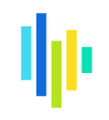 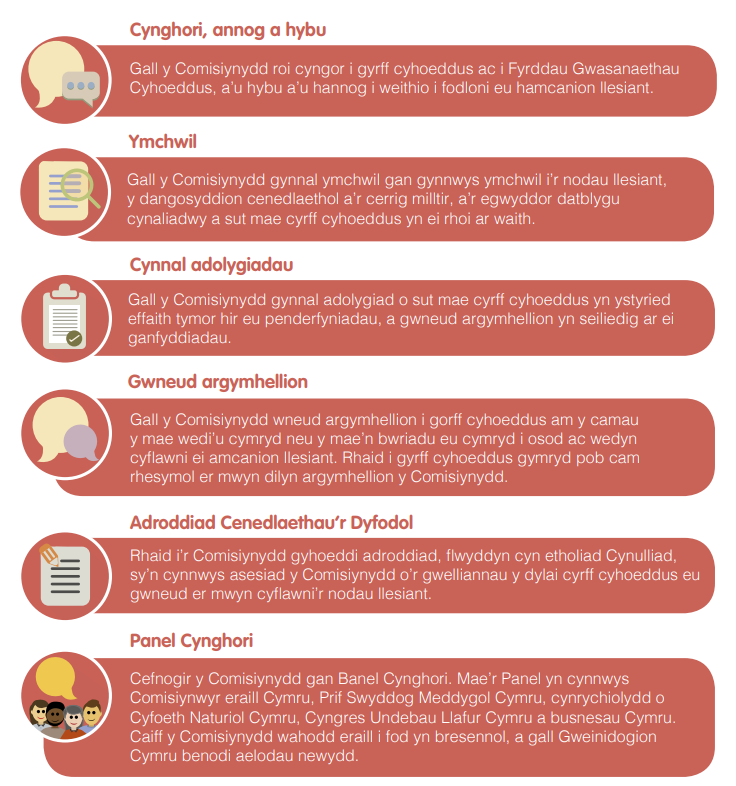 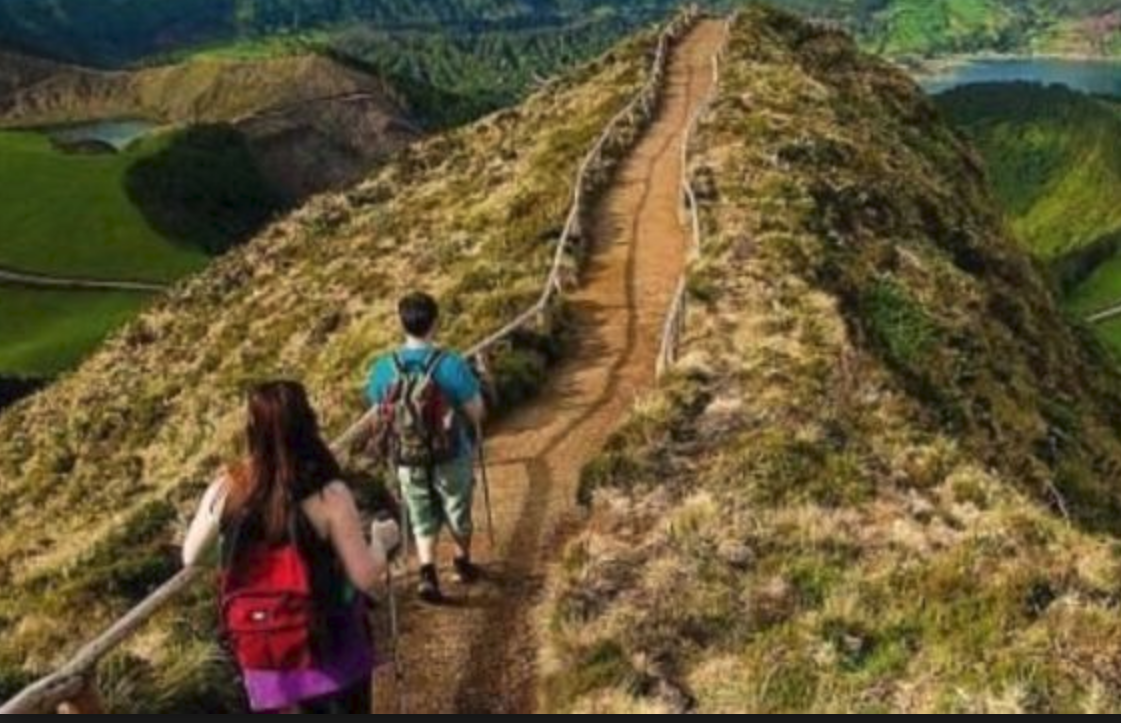 Ein dibenion strategol
Amlygu'r materion mawr, heriau a chyfleoedd sy'n wynebu cenedlaethau'r dyfodol
Cefnogi a herio cyrff cyhoeddus I feddwl am effaith hirdymor y pethau maent yn gwneud
3. Gweithio gyda erail i yrru’r newidiadau sydd eu hangen 
4. Byw’r Bregeth – be di’r newid rydyn ni am ei weld mewn eraill.
Dyletswyddau a gweithredu
Yn berthnasol i gyrff cyhoeddus a byrddau gwasanaethau cyhoeddus
Cyrff Cyhoeddus 
Llywodraeth Cymru
Awdurdodau lleol
Byrddau Iechyd Lleol
Parciau Cenedlaethol
Tân ac Achub 
Cenedlaethol (Cyfoeth Naturiol Cymru, Cyngor Celfyddydau, Cyngor Chwaraeon, Llyfrgell Genedlaethol, ayyb.)
Cyd-bwyllgorau Corfforaethol

Byrddau Gwasanaethau Cyhoeddus 
Awdurdodau lleol 
Byrdd(au) Iechyd Lleol
Tân ac Achub 
Cyfoeth Naturiol Cymru  
+ gwahoddedigion (llywodraeth, heddlu, elusennau, unrhywun sy’n medru helpu)
Egwyddor datblygu cynaliadwy   Sustainable Development Principle
Yn y Ddeddf hon, mae unrhyw gyfeiriad at y ffaith bod corff cyhoeddus yn gwneud rhywbeth “yn unol â’r egwyddor datblygu cynaliadwy” yn golygu bod yn rhaid i’r corff weithredu mewn modd sy’n ceisio sicrhau bod anghenion y presennol yn cael eu diwallu heb beryglu gallu cenedlaethau’r dyfodol i ddiwallu eu hanghenion hwythau
In this Act, any reference to a public body doing something “in accordance with the sustainable development principle” means that the body must act in a manner which seeks to ensure that the needs of the present are met without compromising the ability of future generations to meet their own needs.
Natur gyfannol ac arloesol y nodau llesiant
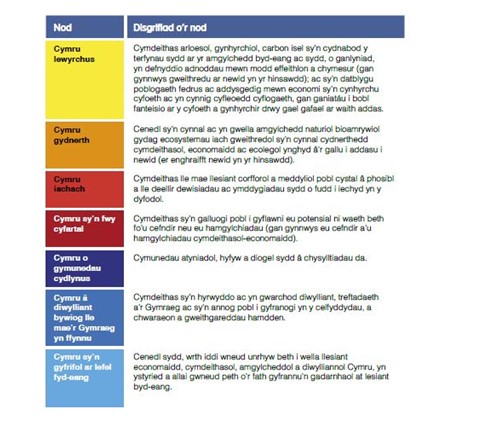 5 Dull o Weithio
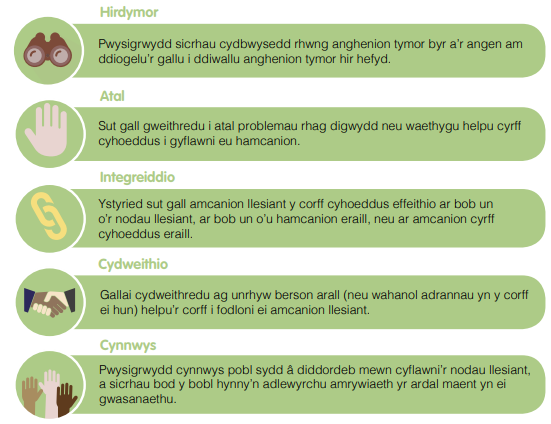 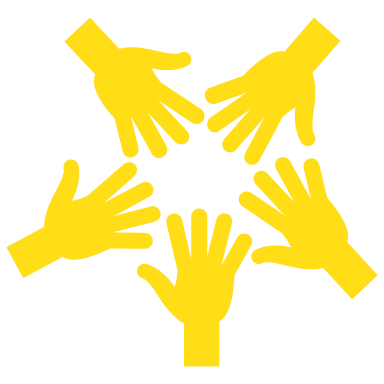 Byrddau Gwasanaethau Cyhoeddus: Amcanion a Chynlluniau
Byrddau Gwasanaethau Cyhoeddus
Rhaid iddynt gynnal asesiadau lleol yn gyntaf o'r llesiant lleol (4 elfen o lesiant) o leiaf 1 flwyddyn cyn y cynlluniau

Cyhoeddi eu cynllun/ amcanion o fewn 1 flwyddyn ar ôl etholiadau lleol​
RHAID nodi amcanion lleol
Camau a gynigir i'w bodloni
Cael ei gyhoeddi gyda datganiad gyda gwybodaeth fanwl ar sut y byddant yn mynd ymlaen​
Rhaid i CCD roi cyngor ​

Rhaid ystyried ein hadroddiad Cenedlaethau'r Dyfodol
Pob Pum Mlynedd…
Cydweithio â'r Sector Gwirfoddol
Y Pum Dull o Weithio
Ymgyfrainiad – angen ei ymgorffori mewn ymarfer BGC cymaint â phosibl i rymuso dinasyddion a'u cynnwys mewn prosesau gwneud penderfyniadau. Mae gan y sector gwirfoddol gipolwg a dulliau unigryw
Cydweithio – gweithio ar draws sectorau a meysydd polisi i ddod o hyd i feysydd cydfuddiannol o gynnydd, a chwalu differiadau pŵer rhwng partneriaid
Integreiddio – mae'r sector gwirfoddol mewn sefyllfa dda i helpu cyrff cyhoeddus a BGC i ddeall sut mae gwahanol faterion llesiant (a'u hachosion a'u canlyniadau) yn plethu â'i gilydd
Atal – Mae rhannu data a mewnwelediadau yn rhoi canlyniadau gwell i drigolion ac arbedion ariannol
Hirdymor – defnyddio mewnwelediadau unigryw y sectorau gwirfoddol i ddangos effeithiau tueddiadau'r dyfodol ar leisiau llai clywedig
1. Gwobr Balchder yn Sir Benfro
Menter BGC i gydnabod a dathlu gwaith grwpiau cymunedol yn gwella llesiant yn Sir Benfro a'u dathlu.
Yn canolbwyntio ar eu cynllun Llesiant
Cynhelir bob yn ail fis ac yn gwobrwyo £200 ac eitem nodwedd yn y Western Telegraph
Ymgorffori’r Pum Dull o Weithio
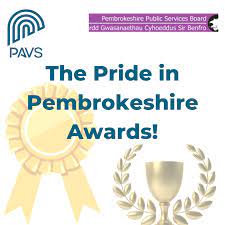 2. Compact, Sir Y Fflint
Sicrhau bod y sector cyhoeddus yn gwbl ymwybodol o'r sector wirfoddol
Hyrwyddo gwaith partneriaeth
Goruchwylio 'cod ariannu' er mwyn sicrhau :
Triniaeth deg gan gyllidwyr
Aliniad gyda blaenoriaethau’r sector cyhoeddus
Fforwm i gynnwys aelodau

"Mae cael methodoleg glir pan mae'n dod i gyllid yn helpu'r awdurdod a'r sefydliadau dan sylw i gynllunio ymlaen llaw a deall lle mae'r awdurdod lleol am fod mewn amserlen benodol" – Archwilio Cymru, 2022
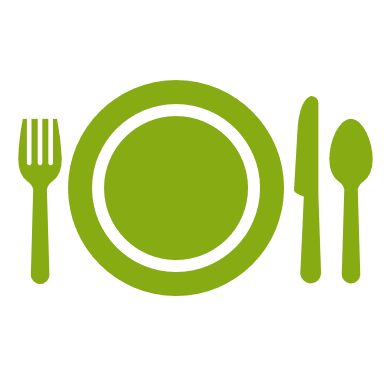 3. Bro Morgannwg – Bwyd y Fro
Ar y cyd mae'r prosiect yn cydweithio gyda Thîm Iechyd Cyhoeddus y Bwrdd Iechyd, FareShare Cymru, Big Fresh Cymru, Cyngor Bro Morgannwg, Gwasanaethau Gwirfoddol Morgannwg (a mwy)
Siarter i "adeiladu system fwyd ffyniannus, iach a chynaliadwy“
Cynnal prosiectau megis Prosiect Bwyd Llanilltud, sy'n ceisio archwilio a mynd i'r afael â'r rhwystrau sy'n atal pobl rhag cael bwyd da
Canlyniadau llesiant integredig i gyfranogwyr
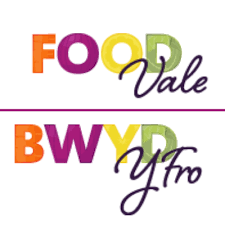 Adnoddau:
Fframwaith Cenedlaethau’r Dyfodol ar gyfer Prosiectau
Fframwaith Cenedlaethau’r Dyfodol ar gyfer Dylunio Gwasanaeth (Datblygwyd gyda Llywodraeth Cymru)
Adroddiad Cenedlaethau’r Dyfodol 2020: Yn Fras 
‘Cyfle wedi’i golli – Mentrau Cymdeithasol Archwilio Cymru, 2022
Taflenni ffeithiau ar Ddeddf Llesiant Cenedlaethau’r Dyfodol CGGC
Y Gallu i Greu – adnodd cynnar a chyd-greu
Cymru a’r Nodau Datblygu Cynaliadwy (Adroddiad atodol i Adolygiad Cenedlaethol Gwirfoddol y DU o gynnydd tuag at Nodau Datblygu Cynaliadwy 203)